Издательство «Легион»
Задания  повышенной сложности по геометрии в ЕГЭ
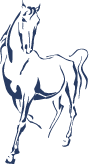 [Speaker Notes: Для таких задач нет алгоритма, в этом сложность подготовки. Умение решать задачи достигается переходом количества решенных задач в качество, с одной стороны, и обучению учащихся общим универсальным приемам и подходам к решению заданий соответствующих типов.]
Необходимые условия успеха  при решении геометрических задач ЕГЭ
Уверенное владение основными понятиями и их свойствами (аксиомы, определения, теоремы, базовые задачи)
 Знание основных методов и приемов решения задач,
    а также умение их комбинировать
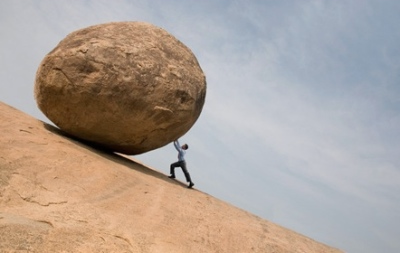 Основные методы
Метод дополнительных построений
Метод геометрических преобразований
Метод подобия
Метод площадей
Метод вспомогательной окружности
Метод геометрического видения
Метод координат
Векторный метод
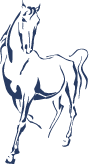 Задание 16 (С2)
В кубе АВСDA1B1C1D1 с ребром 2 точка М – середина отрезка A1C1. Найдите расстояние между прямыми АВ1 и ВМ.
Решение.
В плоскости грани АA1B1В построим отрезок  ВК||АВ1. 
 АВ1|| ВМК.
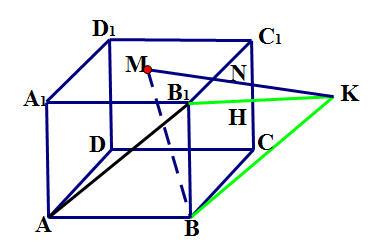 2. В плоскости A1B1C1 проведем B1N ┴  МК, тогда, ВN ┴ МК как наклонная к плоскости A1B1C1, проекция которой В1N ┴МК по построению.
3. ВВ1N ┴МК, следовательно, любая прямая плоскости ВВ1N перпендикулярна прямой МК.
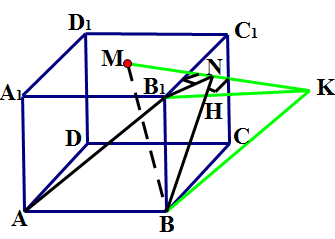 4. Проведем отрезок В1Н ┴ВN. Длина этого отрезка – искомое расстояние.
В1Н перпендикулярен двум пересекающимся прямым  (ВN и МК) плоскости BMK, параллельной AB1.
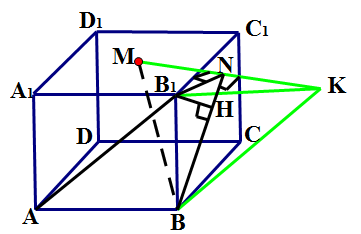 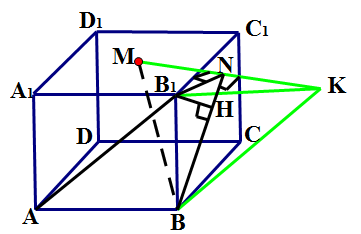 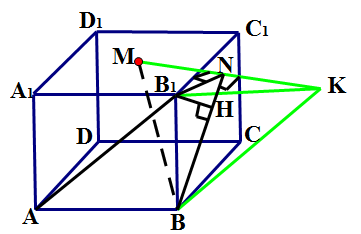 5. Из ∆М В1К найдем высоту B1N
М В1=     , В1K=2, <MB1K=1350. 
По теореме косинусов
 MK=                                                  =                                 

=                                     =
=          .
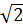 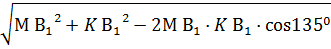 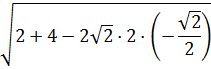 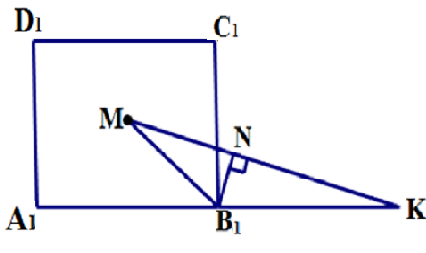 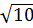 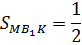 ·М В1· В1K·sin1350=
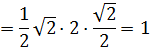 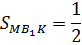 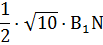 МK ·В1N=
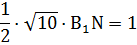 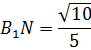 В ∆ ВВ1N (<В1 =90°) высоту В1Н найдем из условия ВВ1·В1N=ВN ·В1Н.
По теореме Пифагора
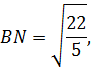 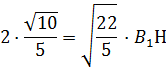 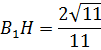 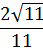 Ответ.
Книги издательства «Легион»Подготовка к ЕГЭКниги для всех учащихся
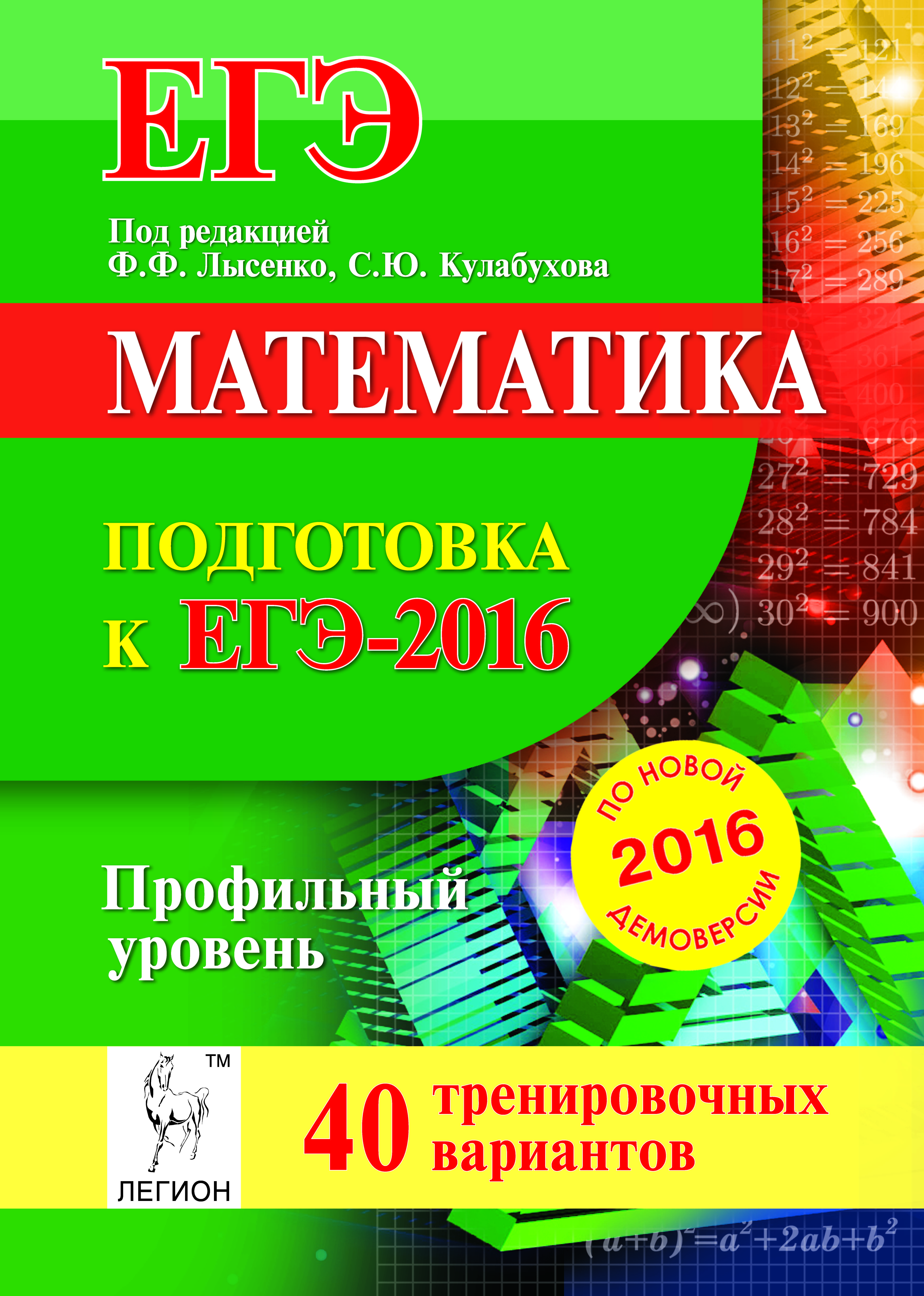 Подготовка к ЕГЭ Книги для «продвинутых» учащихся
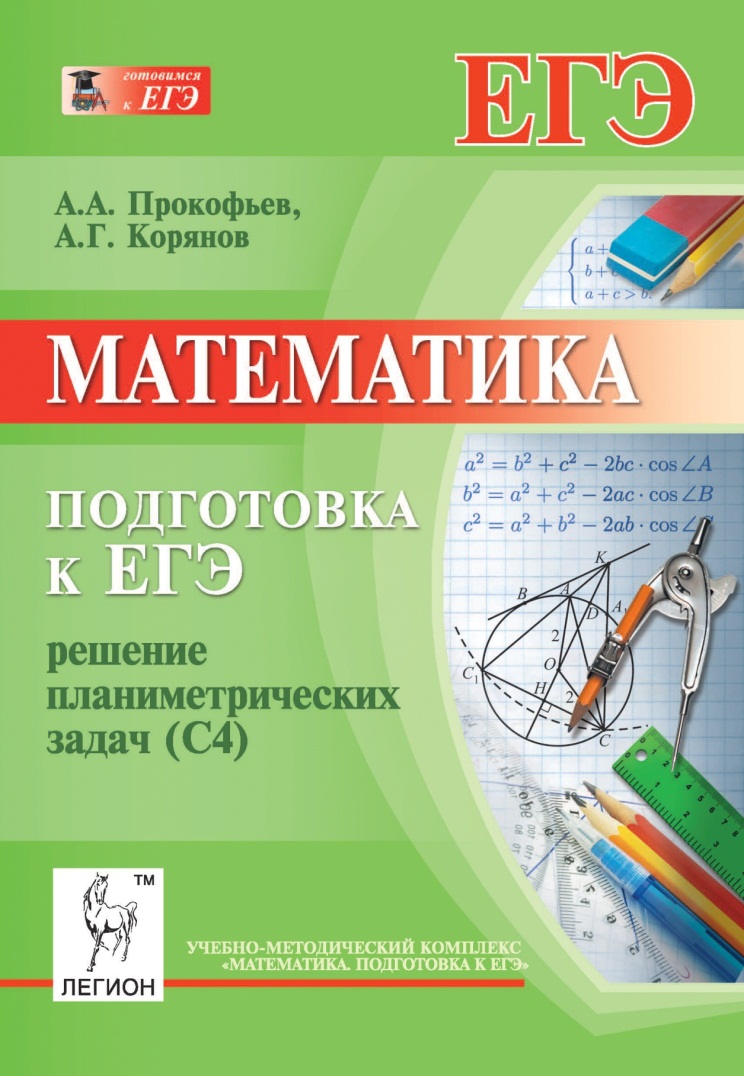 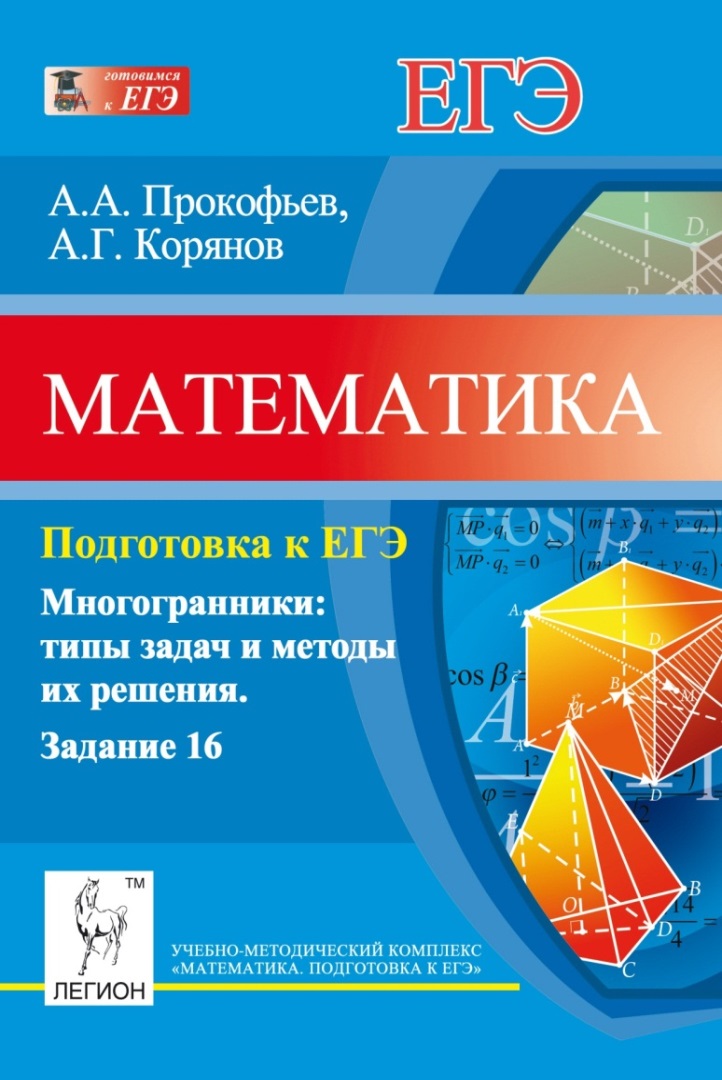 Метод подобия   Задание 18 (репетиция ЕГЭ ФИПИ   2015)
На сторонах AD и BC параллелограмма ABCD взяты соответственно точки M и N, причем M – середина  AD, а BN:NC=1:3.
а) Докажите, что прямые AN и АC делят отрезок BM на три равные части.
б) Найдите площадь четырехугольника, образованного пересечением прямых AN, AC, BD и BC, если площадь параллелограмма ABCD равна 30.
Решение.
a) Дано: ABCD – параллелограмм,
AM=MD, NC=3BN.
Доказать: BF=FL=LM.
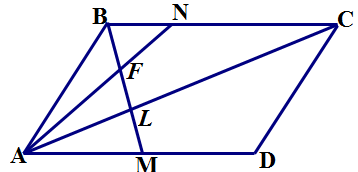 Пусть AD=4a, тогда BN=a
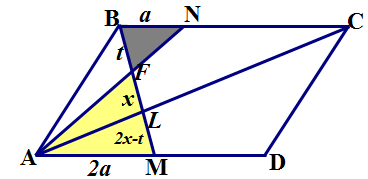 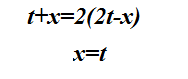 б) О – точка пересечения диагоналей
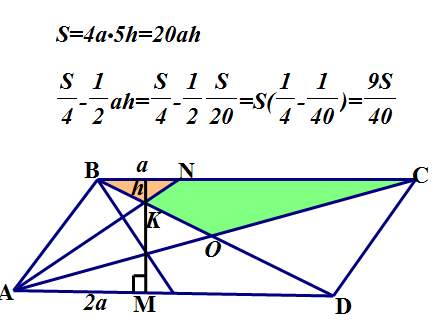 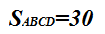 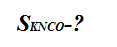 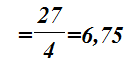 Ответ. 6,75
Метод  площадей Задача. Окружность с центром О, вписанная в треугольник АВС, касается стороны ВС в точке Р и пересекает отрезок ВО в точке Т. Отрезки OC и ТP параллельны.а) Доказать: S ΔАВС – равнобедренный.б) Найти площадь треугольника  BPТ, если точка О делит высоту ВН в отношении ВО:ОН=3:1. АС =2а.
Решение.
 а) О – точка пересечения биссектрис.
∆BOP – прямоугольный.
<АСО =< ВСО =α,
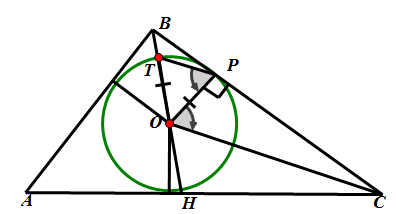 <СОР = 90°-α=< ОРТ, 
углы OPТ и COP – накрест лежащие;
ΔТOP  - равнобедренный, 
OТ=OP(радиусы). 
<ТOP =180°-2(<OPQ)=
=180°-2(90°-α)=2α
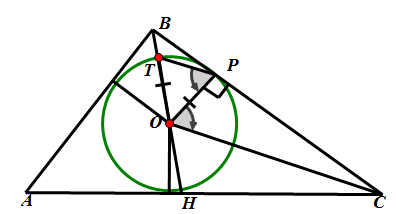 Пусть ВО пересекается с АС в точке Н .
Треугольники ВОР и ВСН подобны . Угол В общий, <ВОР=<ВСН=2α Следовательно, <ВНС=<ВРО=90°.
В треугольнике АВС отрезок ВН является биссектрисой и высотой. 
ΔАВС – равнобедренный.
б)
ΔОНС и ΔВНС имеют общую высоту, проведенную из вершины С.                                          

SOPC=SOHC.   Поэтому SBPO=0,5 S BHC. 
Аналогично, SBТP=SBPO. Значит, SBТP=

                                                                                            =
                           
                                 ===
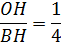 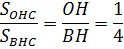 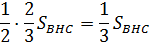 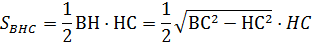 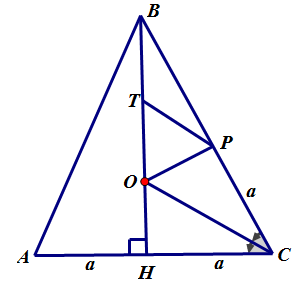 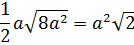 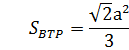 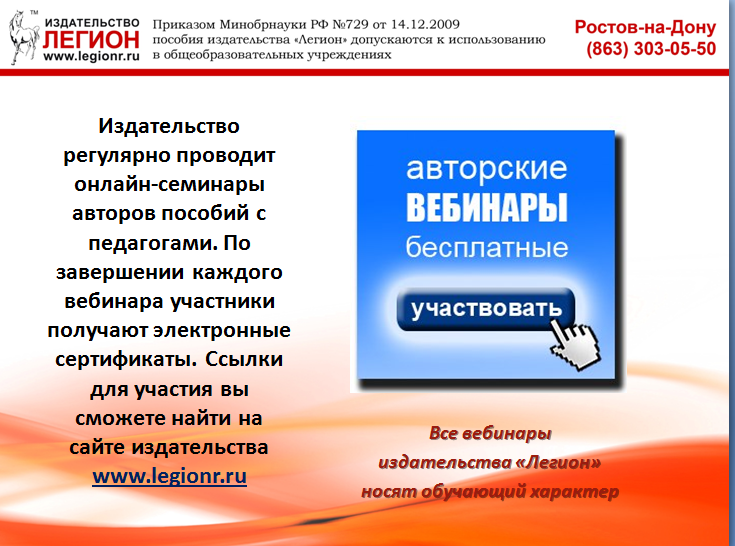